Prokrastinace
Lidé pracující na PC mají k prokrastinaci větší tendenci než jiné profese. Proč?

Pokud na PC pracuji, pravděpodobně si na něm neodpočinu!

Petr Ludwig – Konec prokrastinace
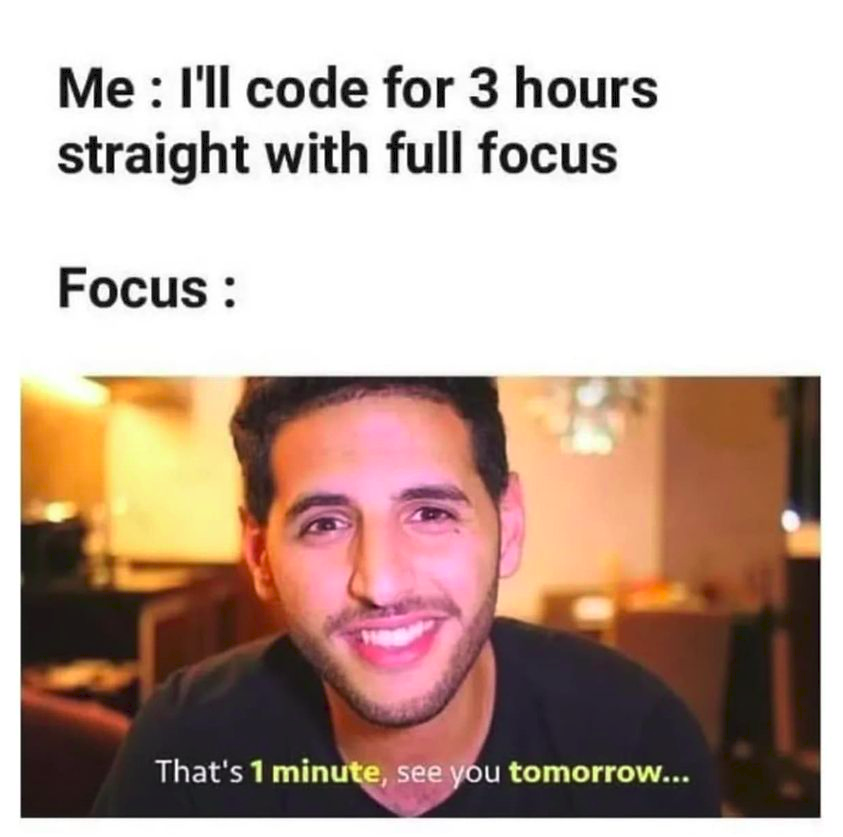 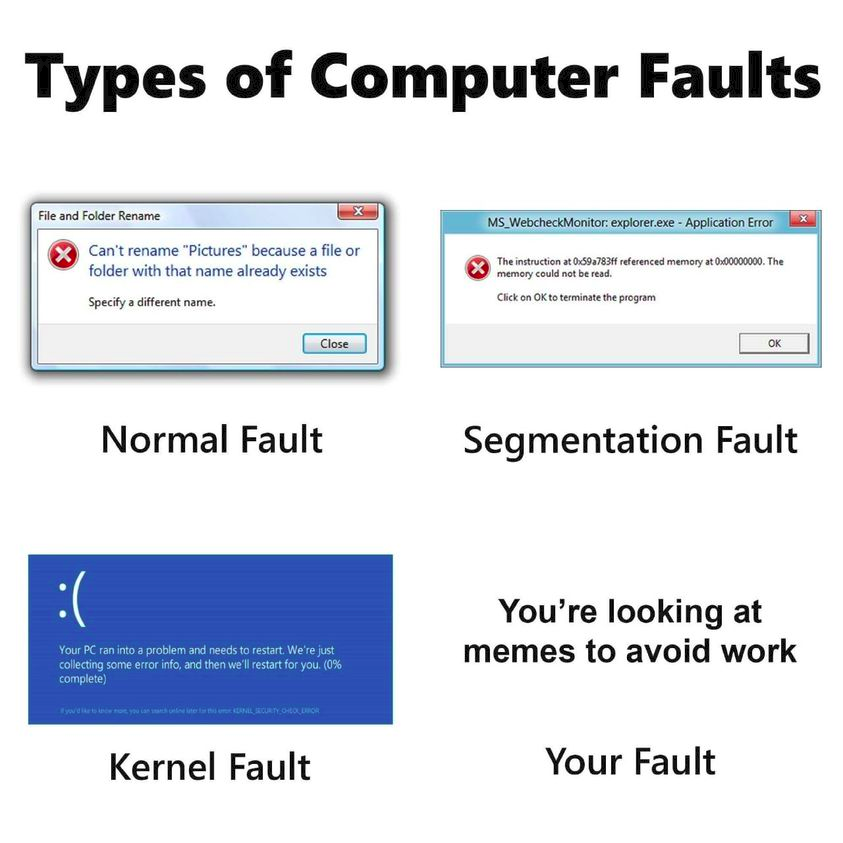 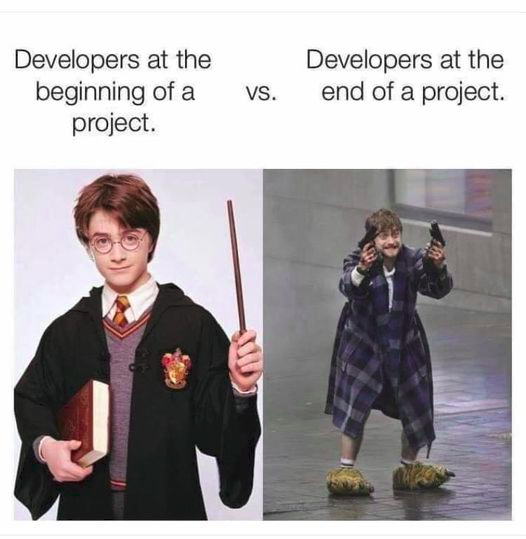 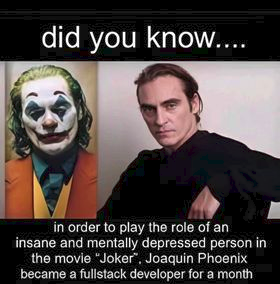 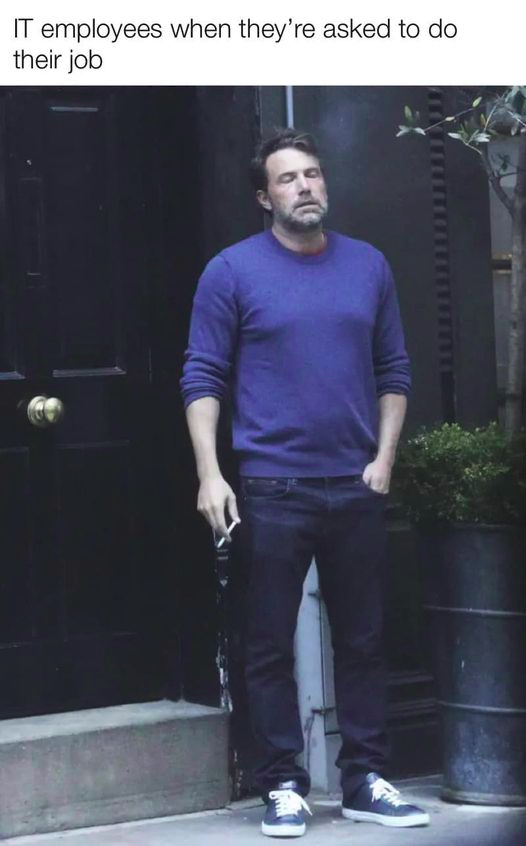 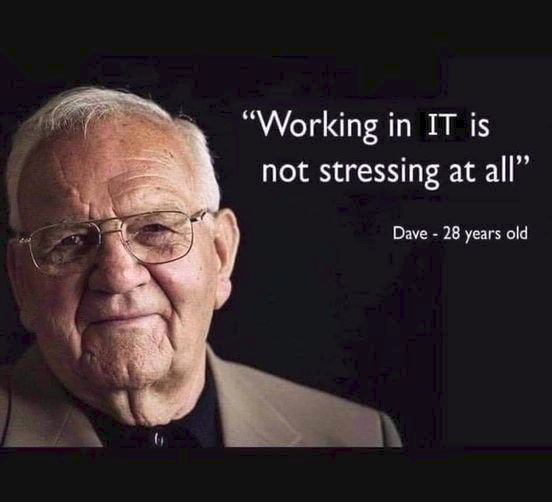 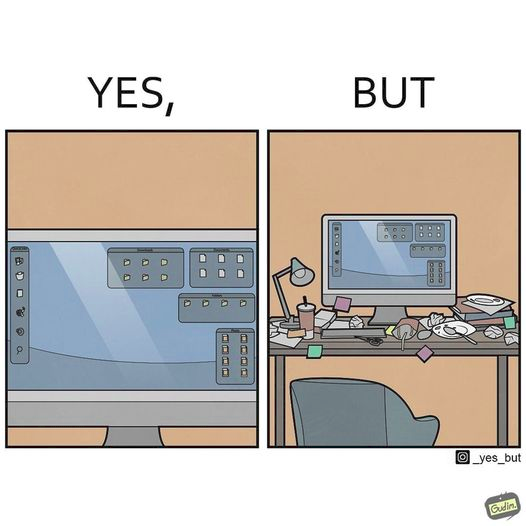 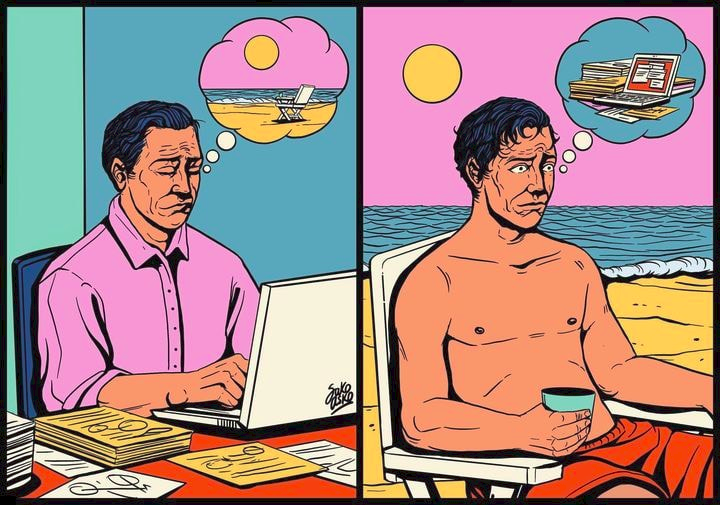